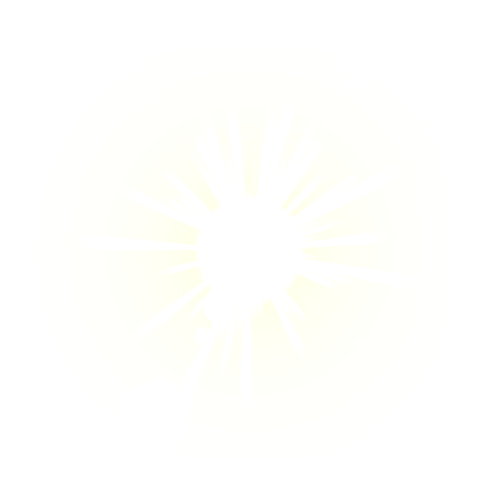 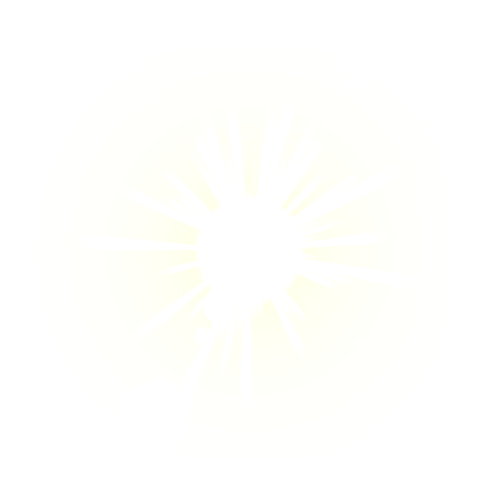 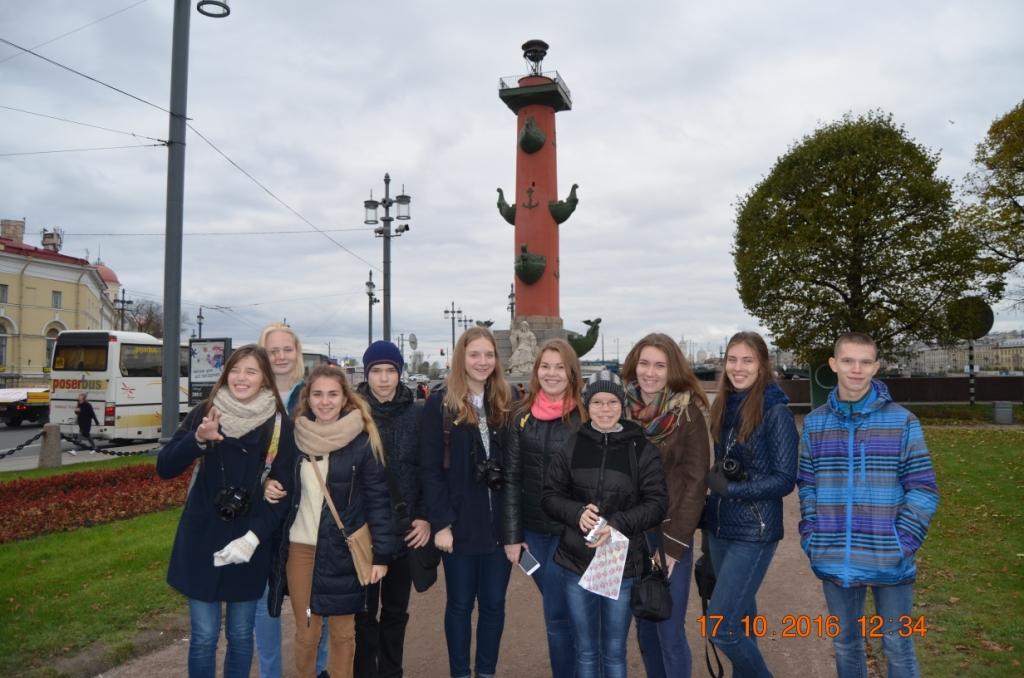 Поездка учащихся МОУ «СОШ №6» по туристическому маршруту «Моя Россия: град Петров» 17-20 октября 2016 года
Обзорная экскурсия по Санкт-Петербургу. Смольный собор. 17.10.2016
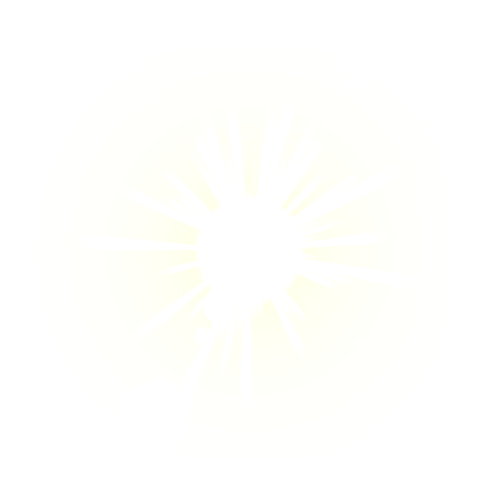 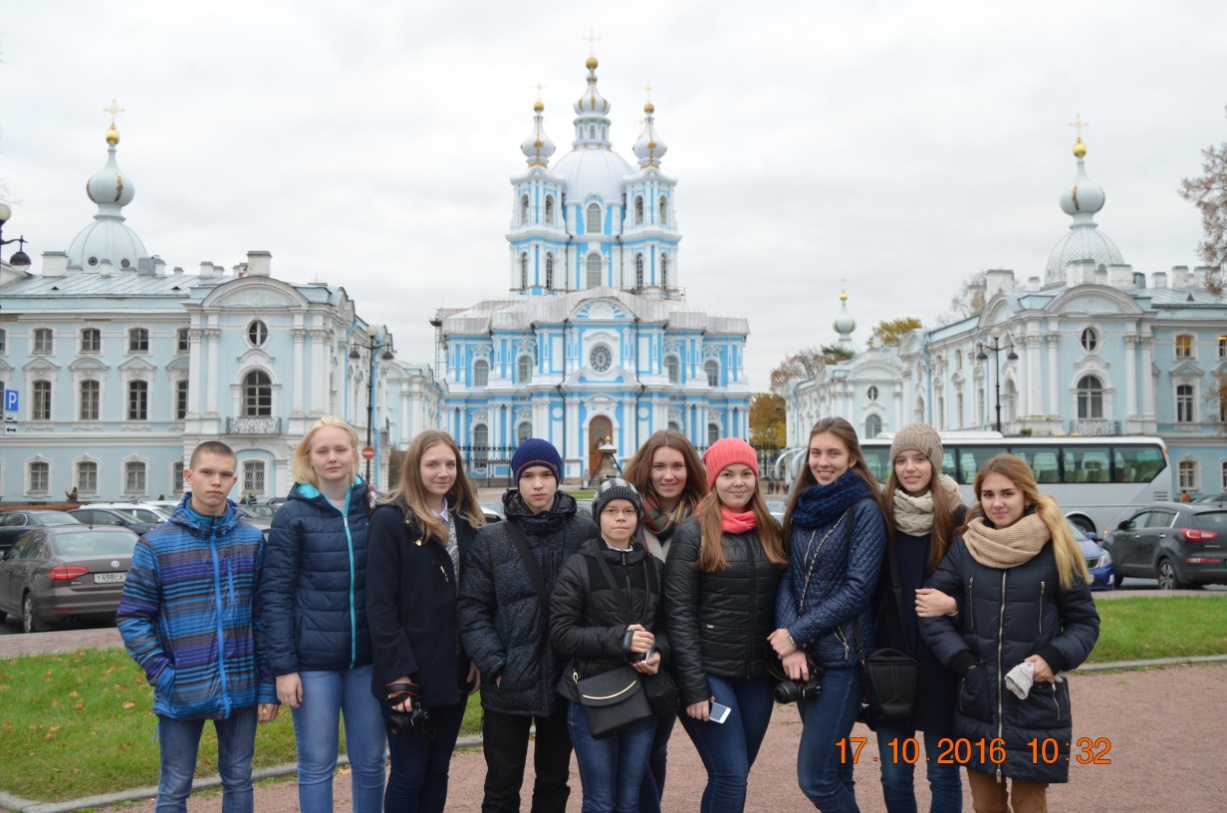 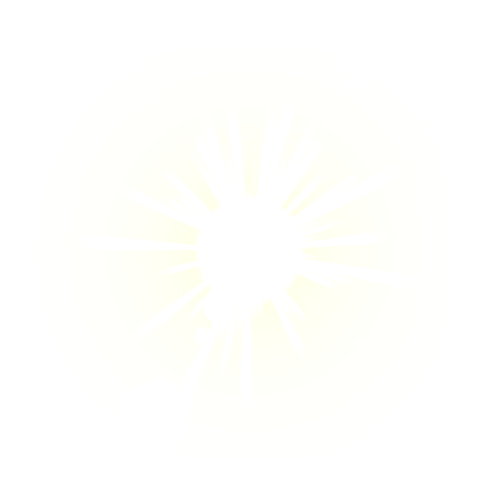 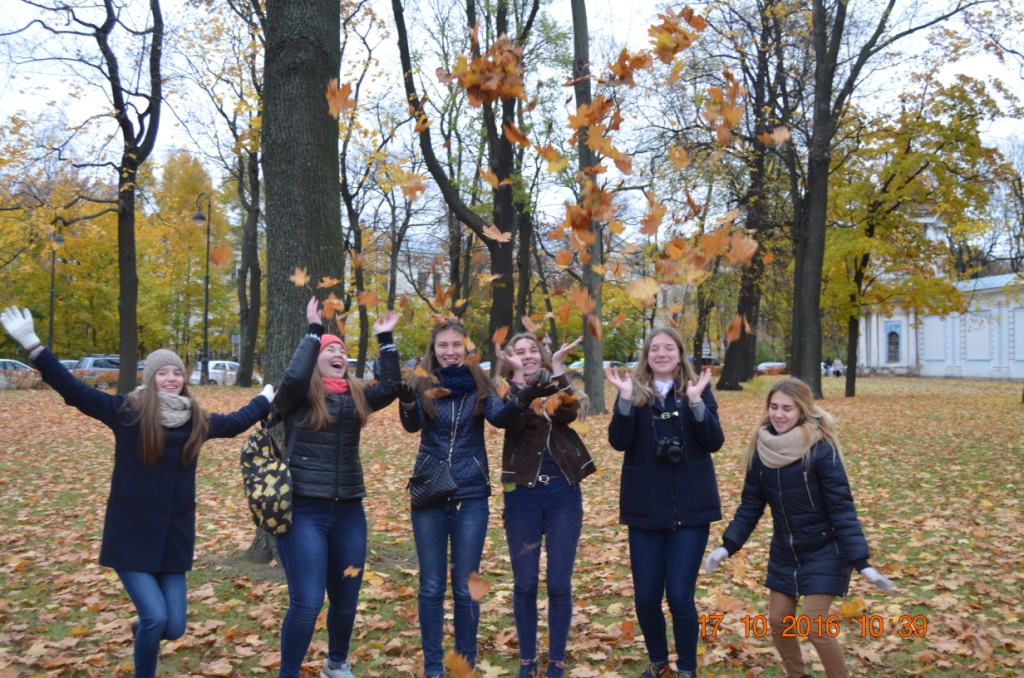 Прошло сто лет, и юный град, полнощных стран краса и диво,
Из тьмы лесов, из топи блат вознесся пышно, горделиво; 
В гранит оделася Нева; мосты повисли над водами… 
И перед младшею столицей померкла старая Москва… 
А.С.Пушкин
Экскурсия на киностудию «Ленфильм» 17.10.2016
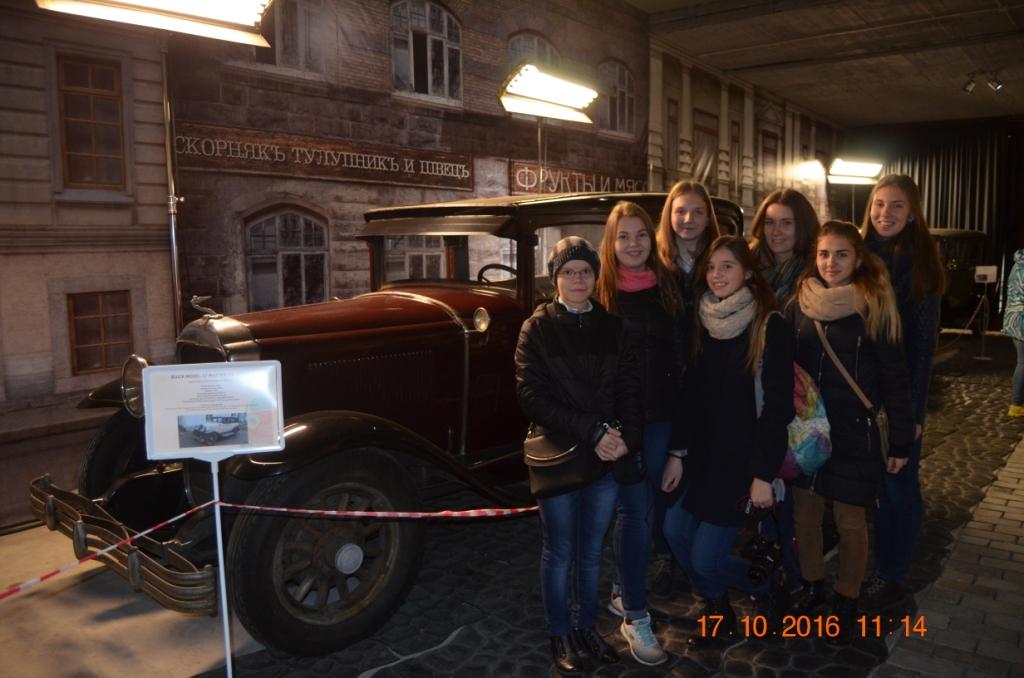 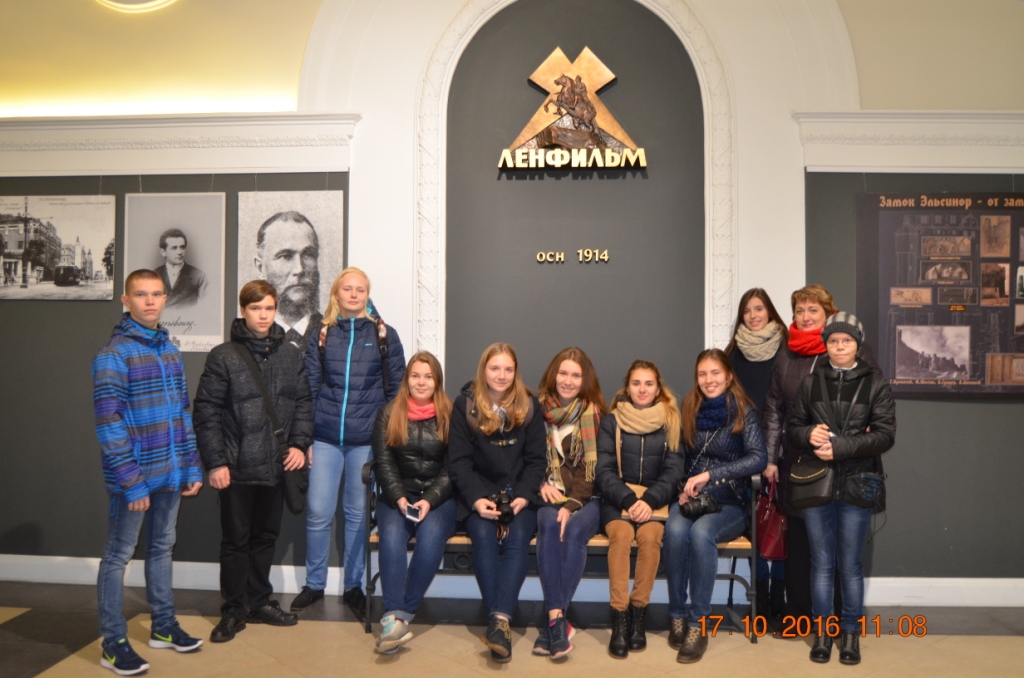 Присели в фойе киностудии
Удивились автомобилям начала XX века
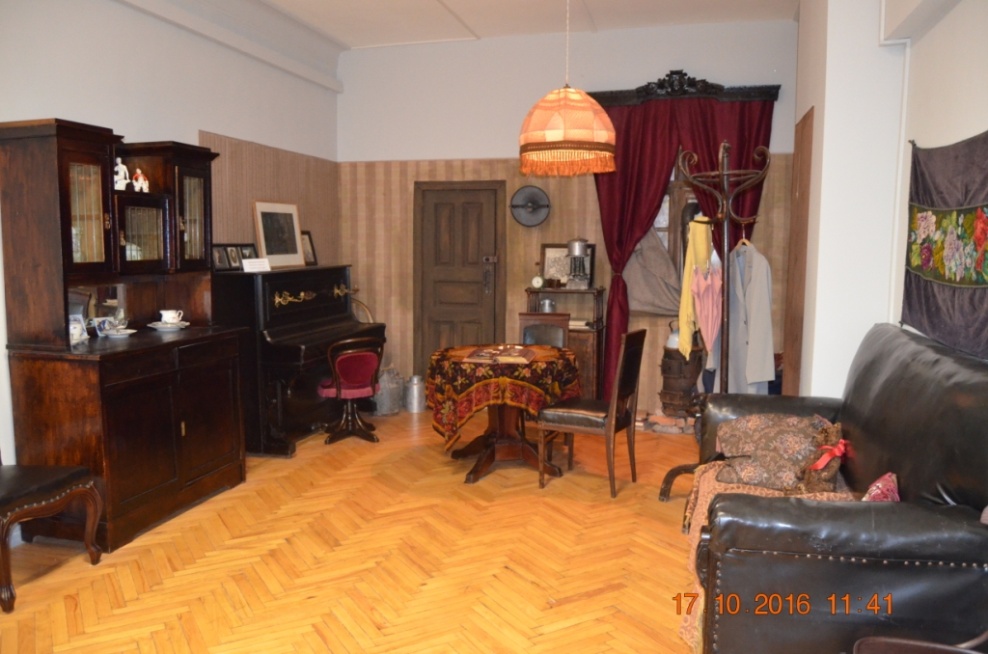 Увидели интерьер ленинградской комнаты  времен Великой Отечественной войны.
Обзорная экскурсия по Санкт-Петербургу 17.10.2016
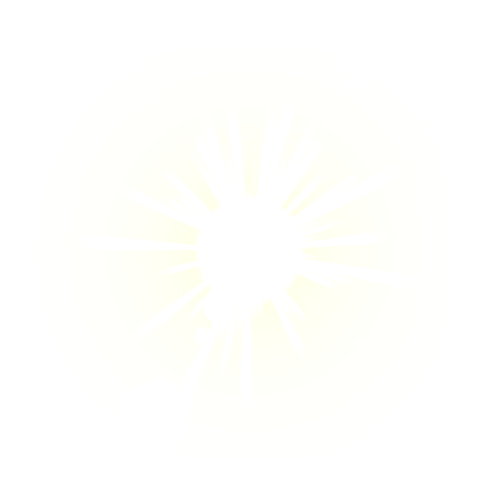 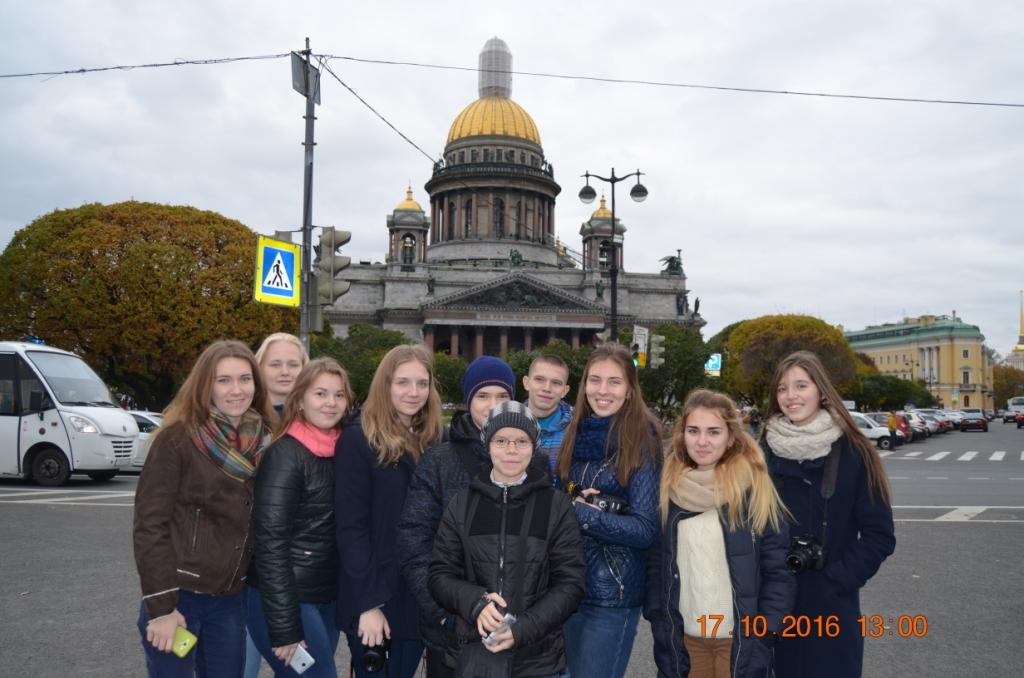 Сенатская площадь. Медный всадник.
«Петру перъвому  - Екатерина вторая. 
Лъта 1782»
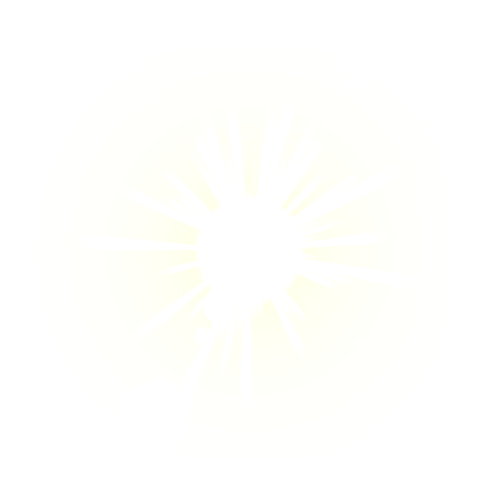 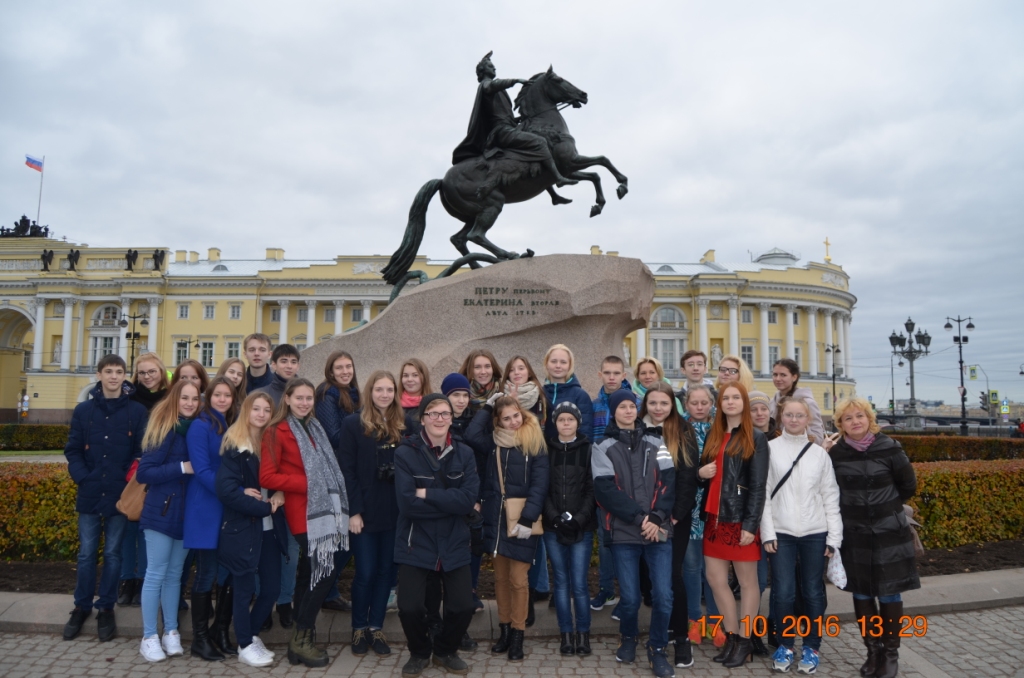 Исаакиевский собор
Вся туристическая группа Архангельской области в сборе
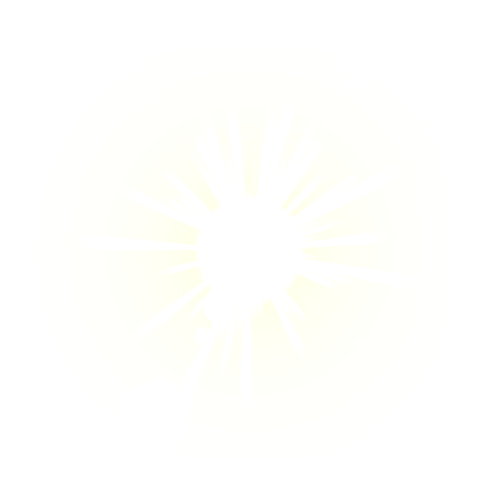 Обзорная экскурсия по Санкт-Петербургу 17.10.2016
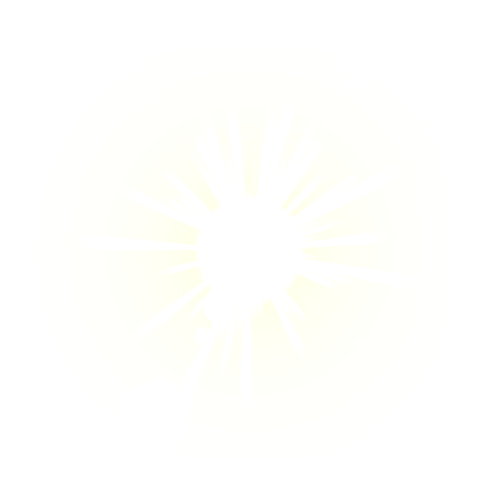 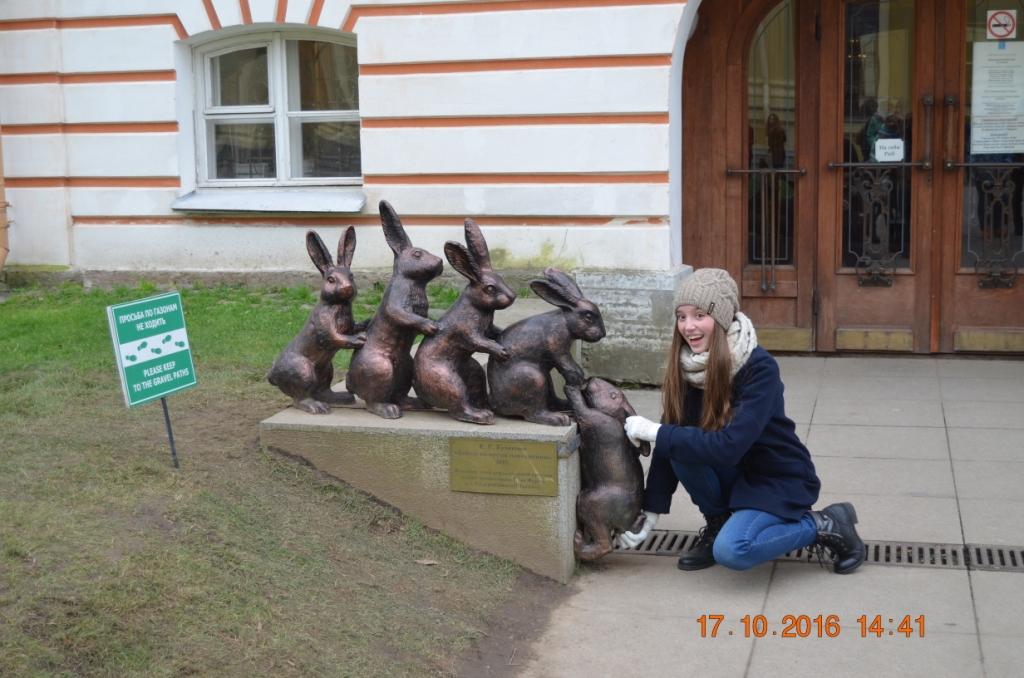 Помогли зайчонку в Петропавловской крепости
Загадали желания сфинксам у Академии художеств
Поездка-экскурсия в Старую Ладогу 18.10.2016
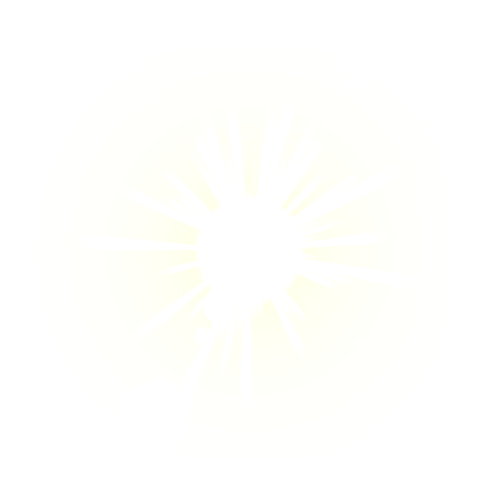 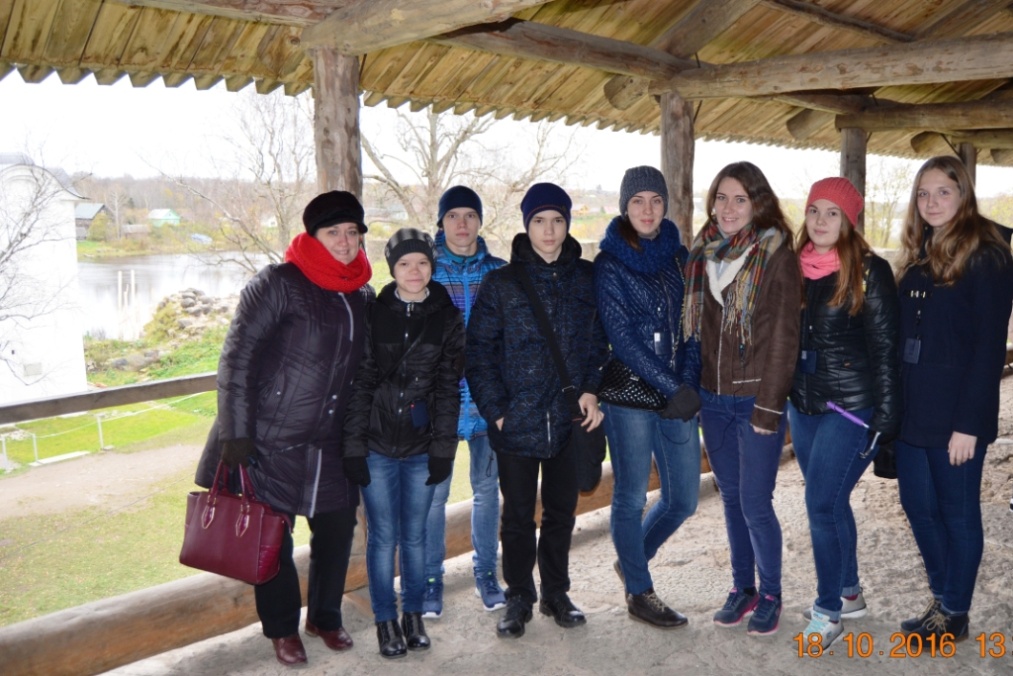 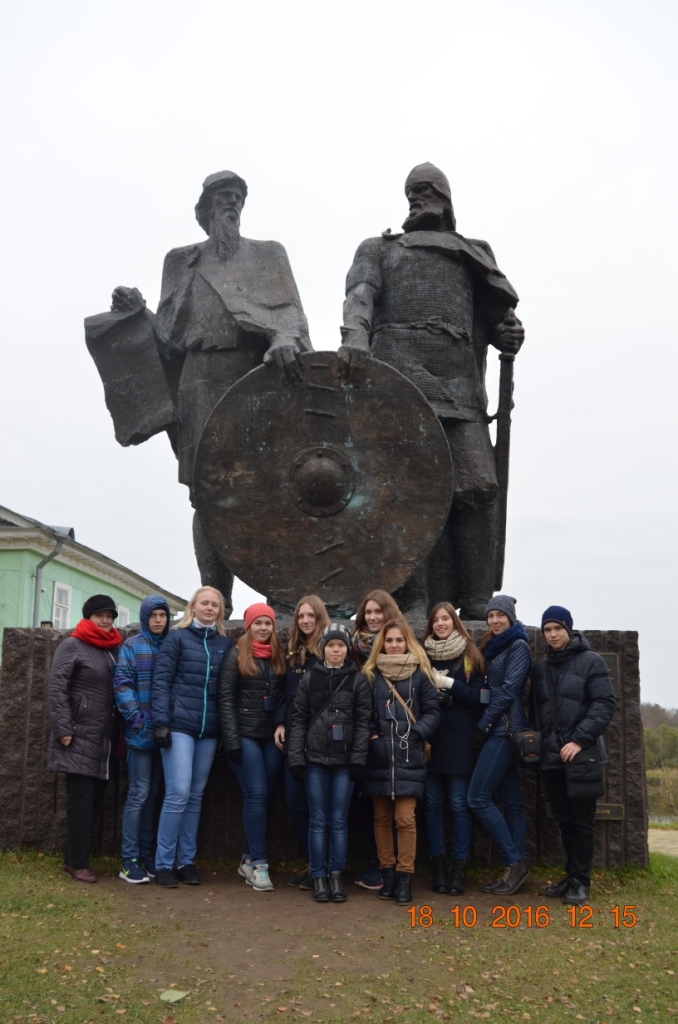 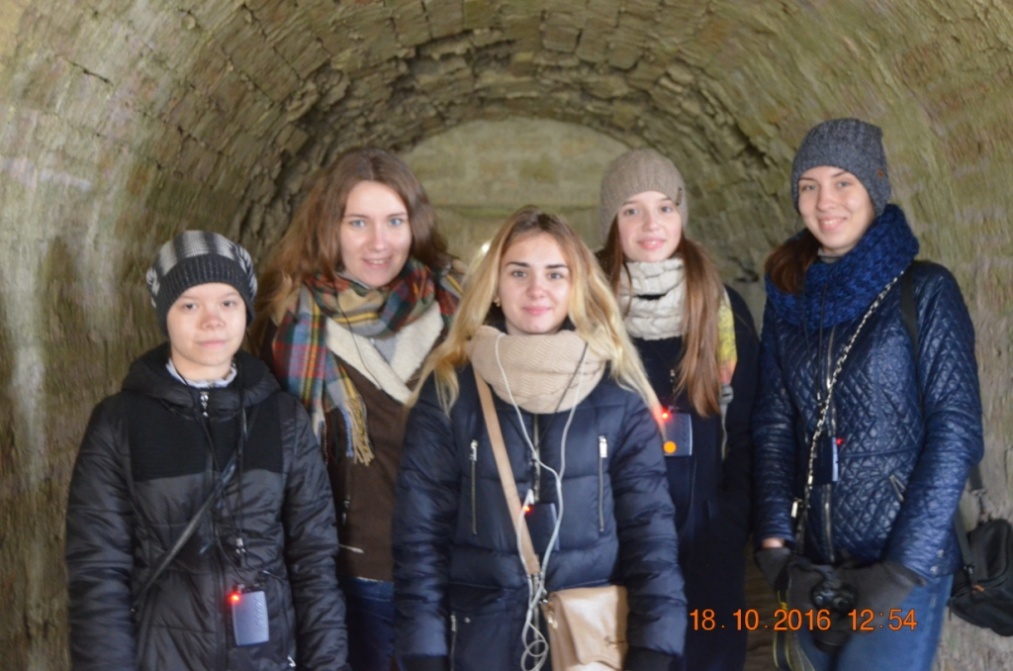 Нас поразила мощь древних крепостей первой столицы  Руси
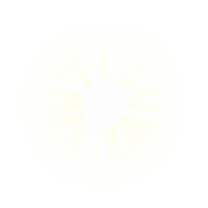 Поездка в Государственный Академический Мариинский театр 19.10.2016
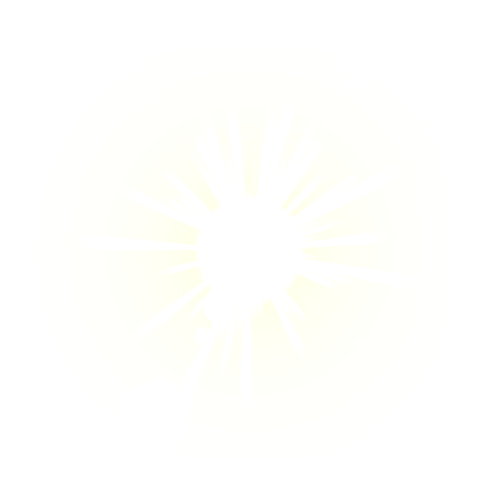 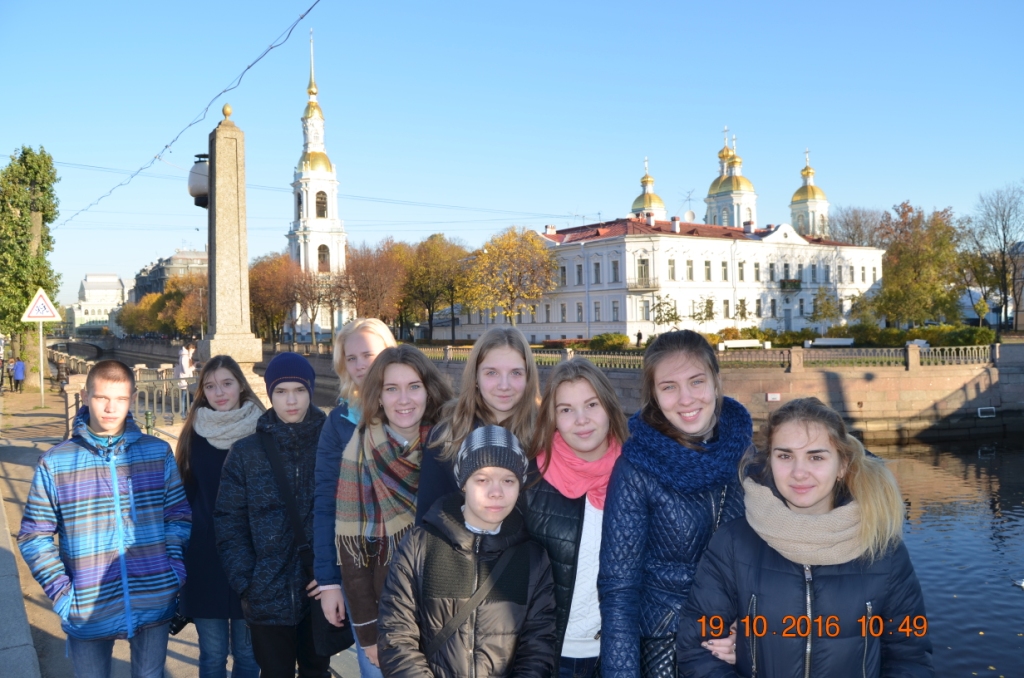 «Семимостье» на Пикаловом мосту, рядом с Никольским Собором.
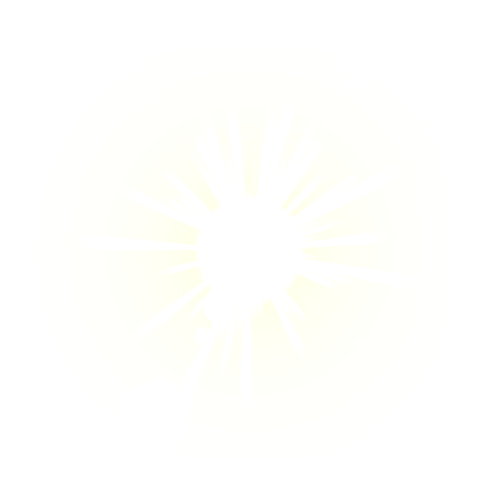 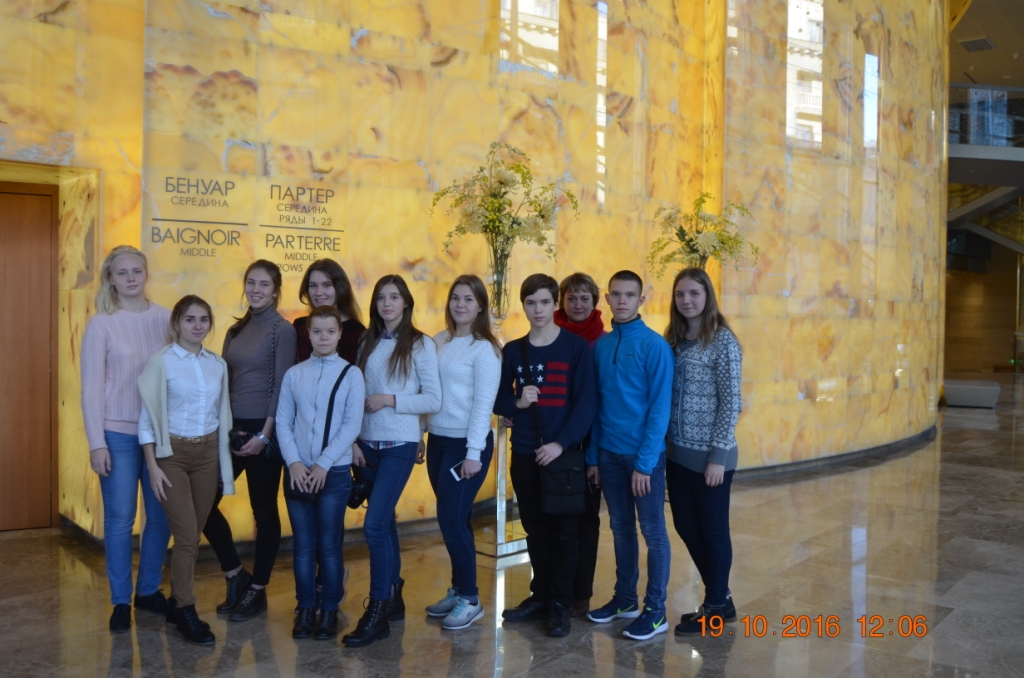 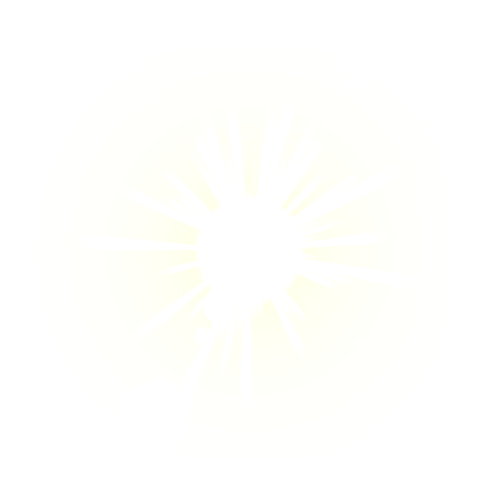 В фойе новой сцены Мариинского театра
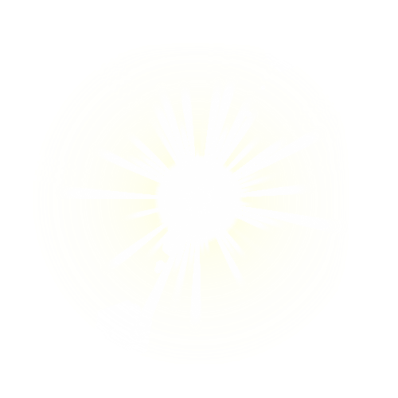 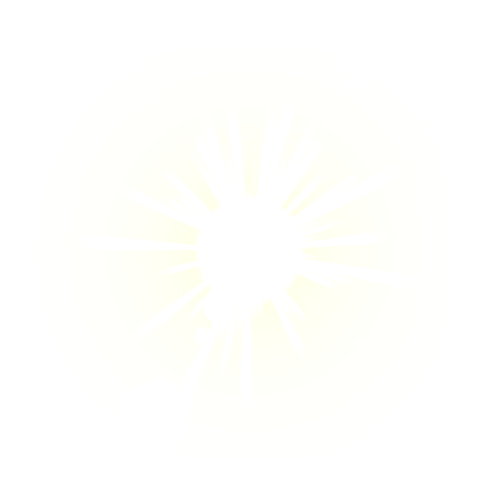 Поездка в Государственный Академический Мариинский театр 19.10.2016
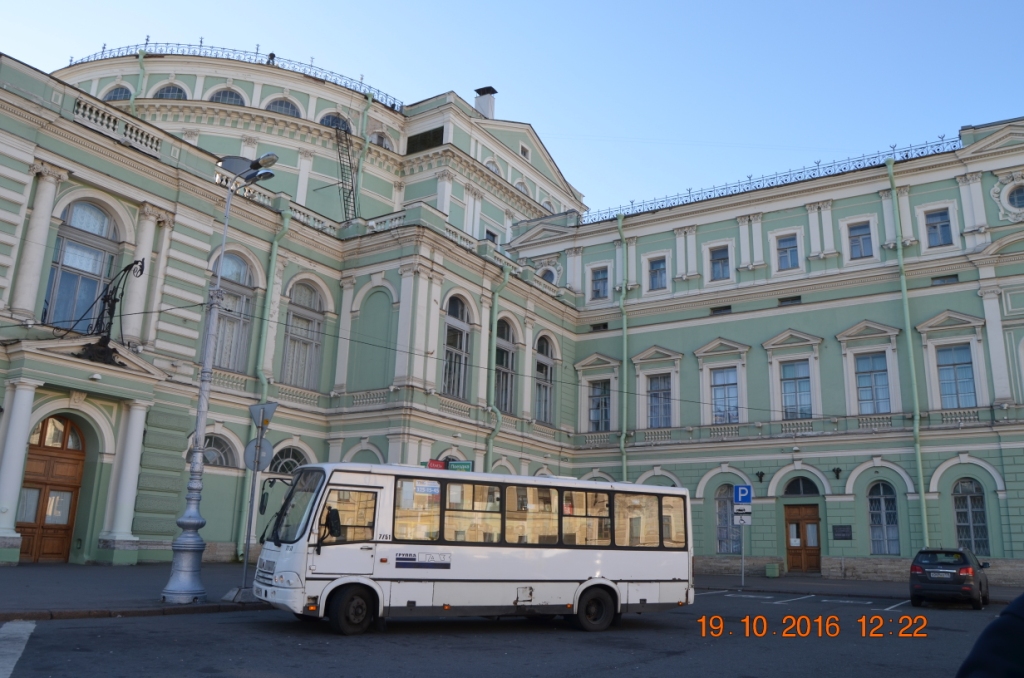 Старая сцена Мариинского театра
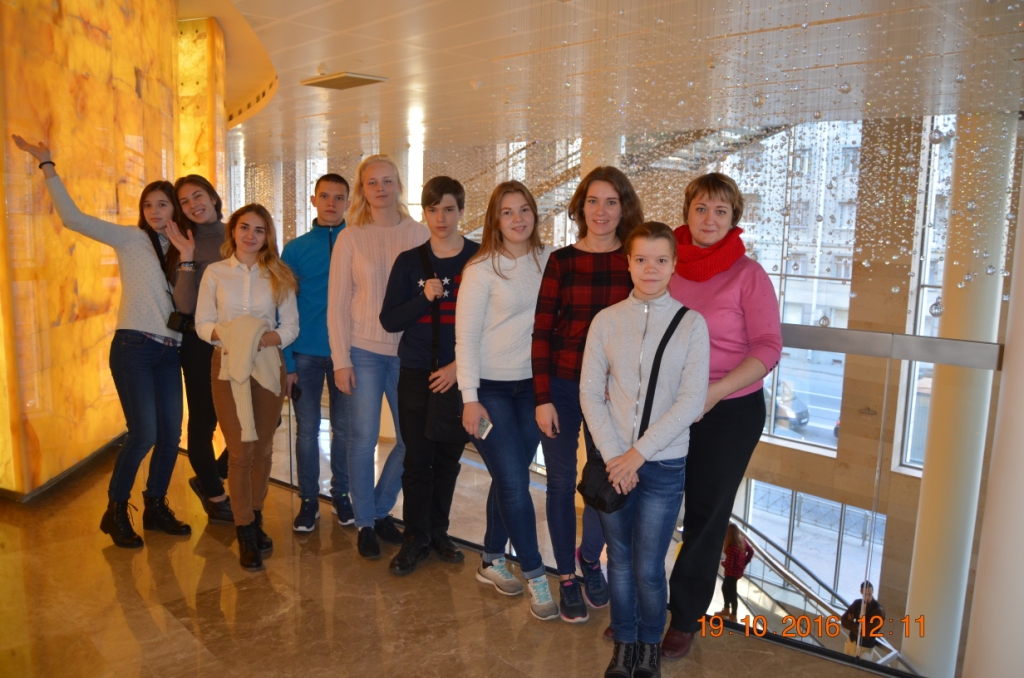 В фойе из оникса новой сцены  Мариинского театра
Поездка в Государственный Академический Мариинский театр 19.10.2016
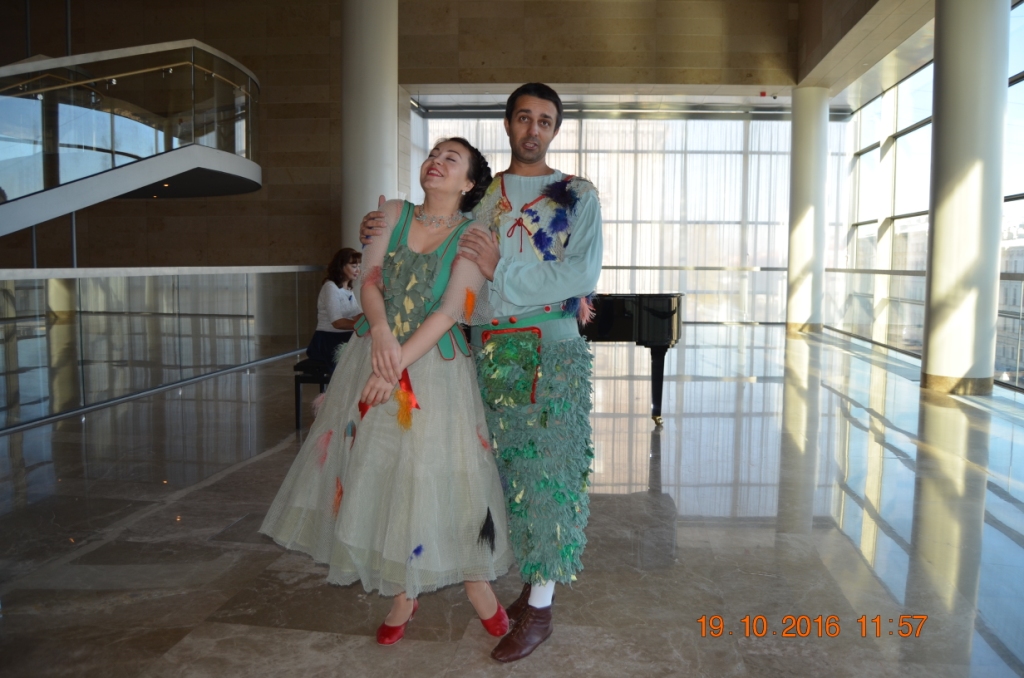 Незабываемое представление из оперы «Волшебная флейта» с участием учащихся школы №6
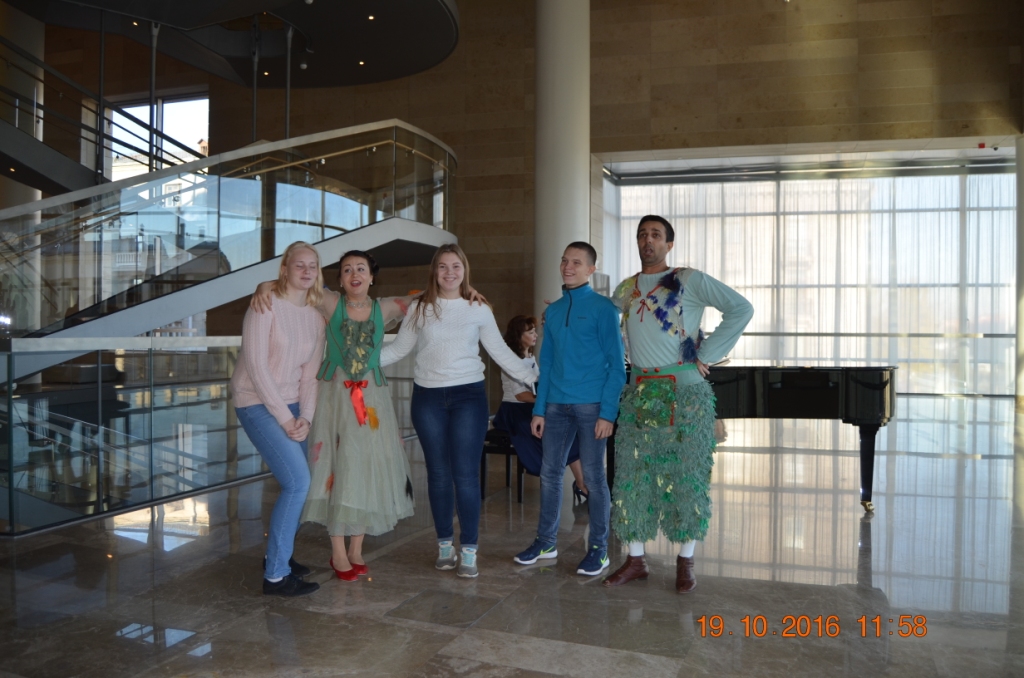 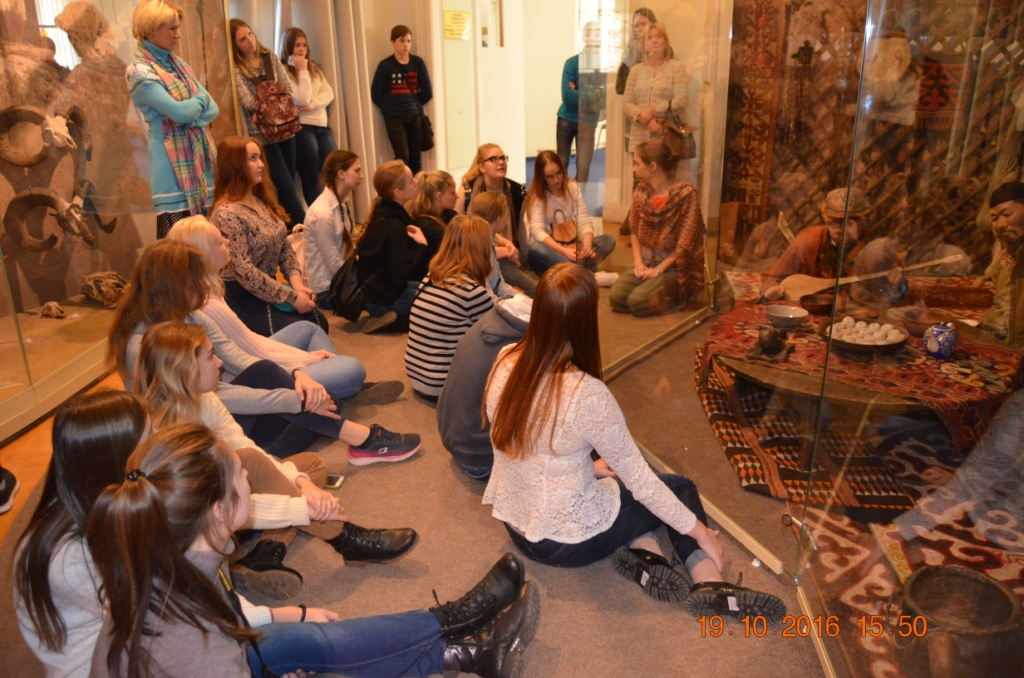 Очень интересная экскурсия по Этнографическому музею 19.10.2016
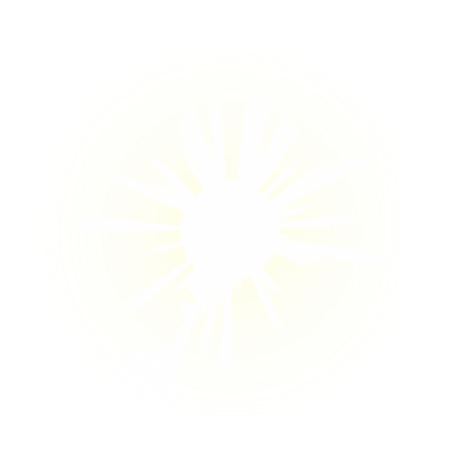 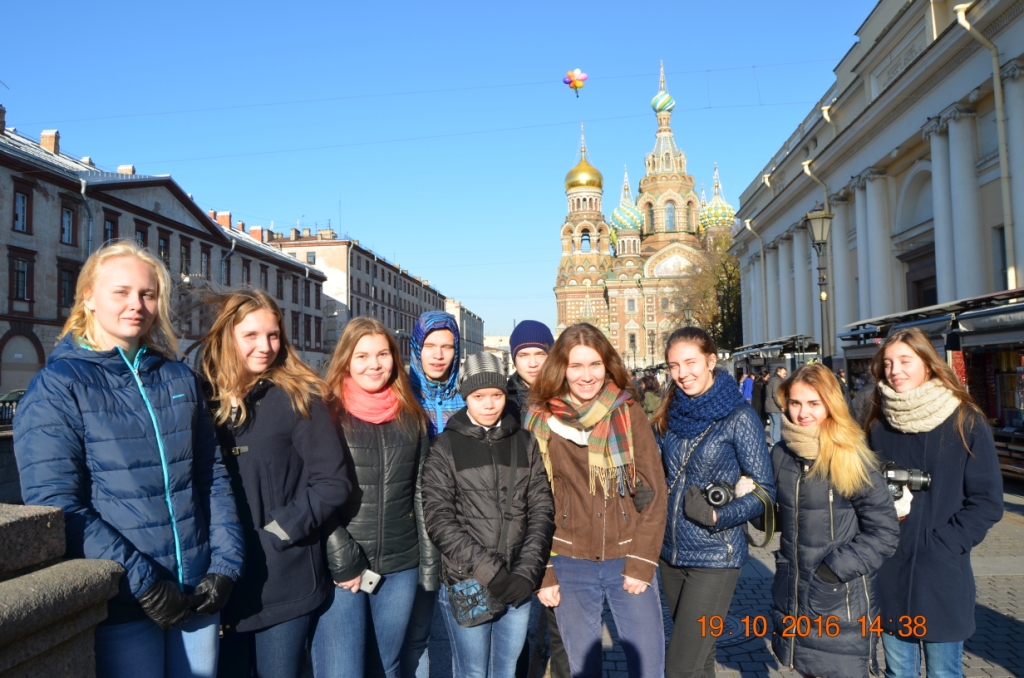 Солнечный денёк и Храм Спаса-На-Крови
Самостоятельная поездка в интерактивный музей занимательной науки ЛабиринтУм 19.10.2016
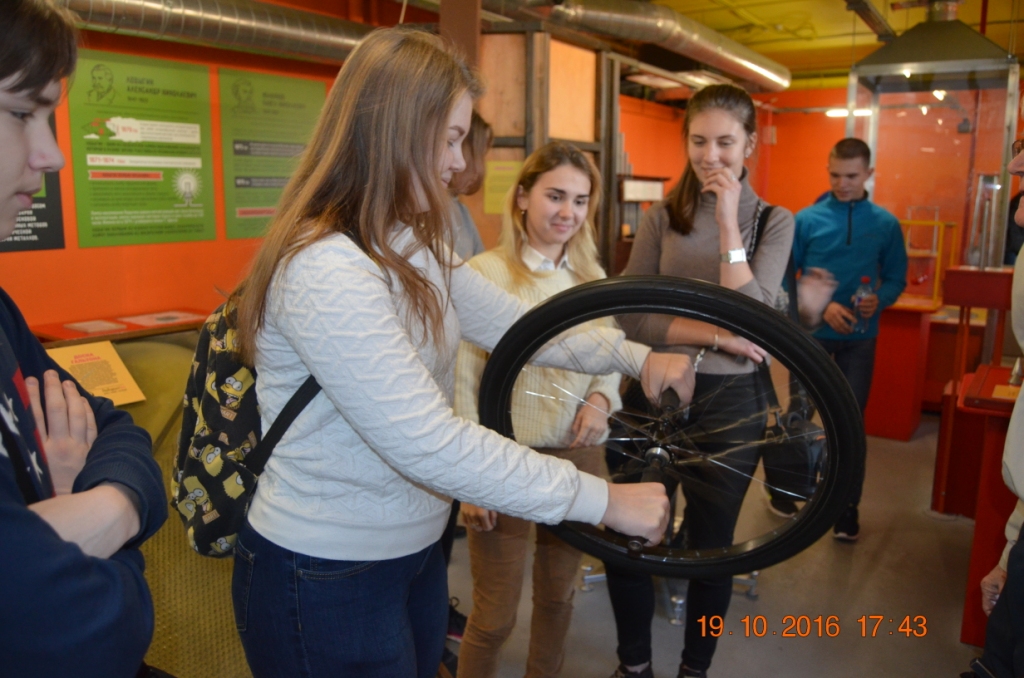 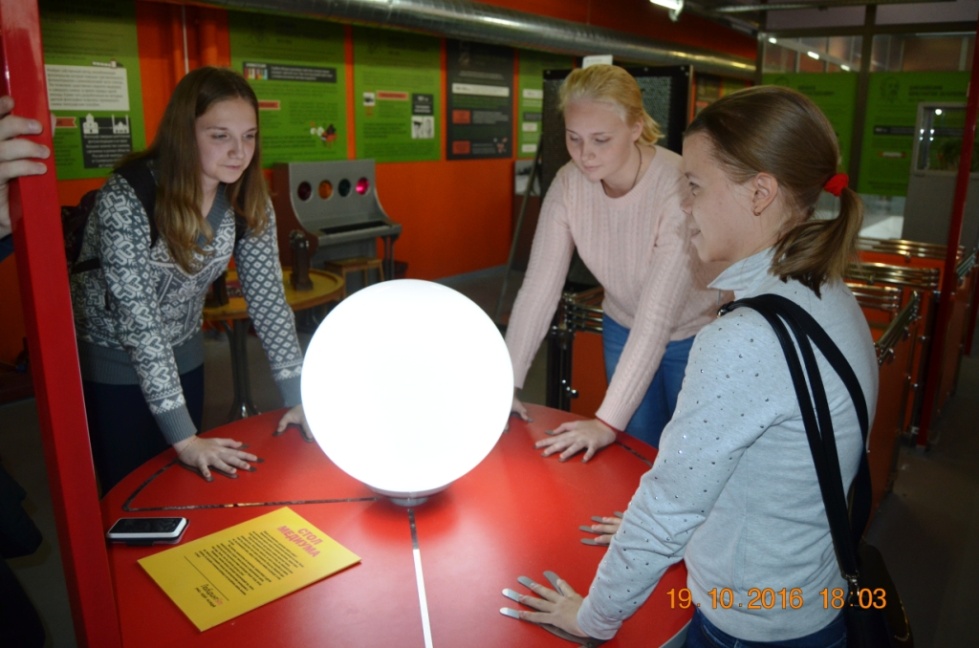 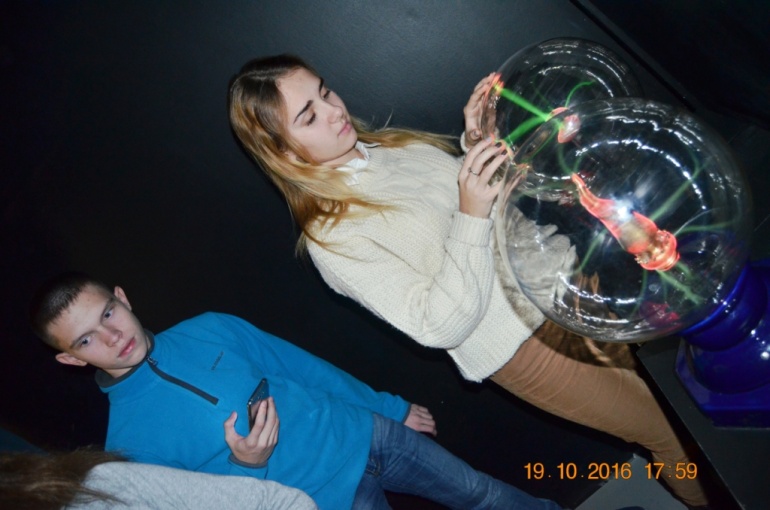 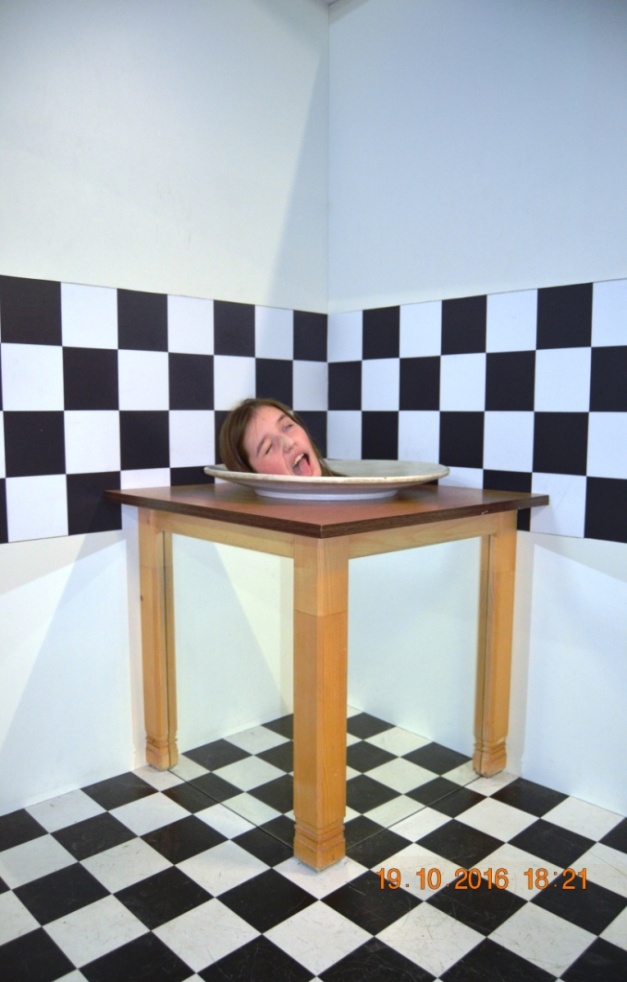 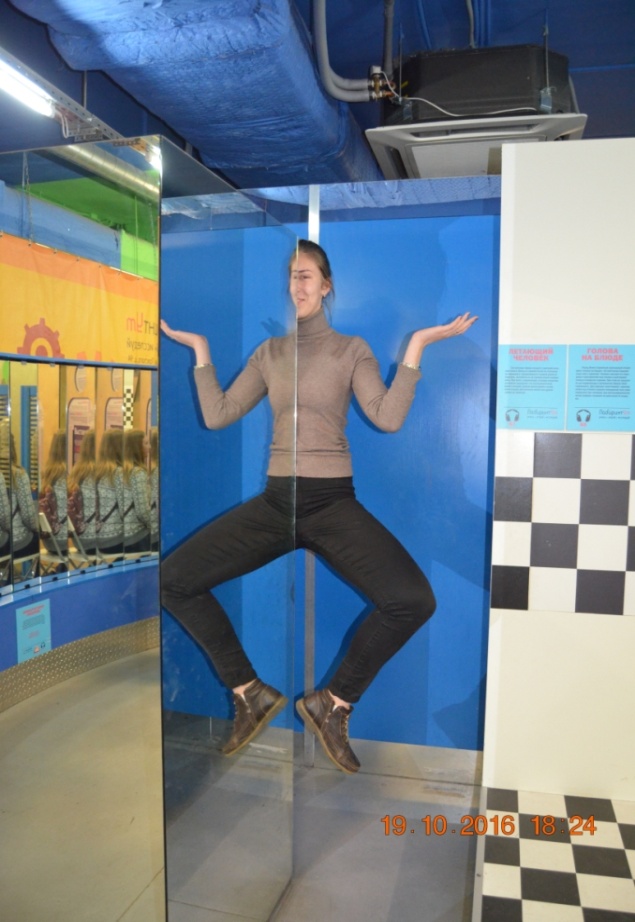 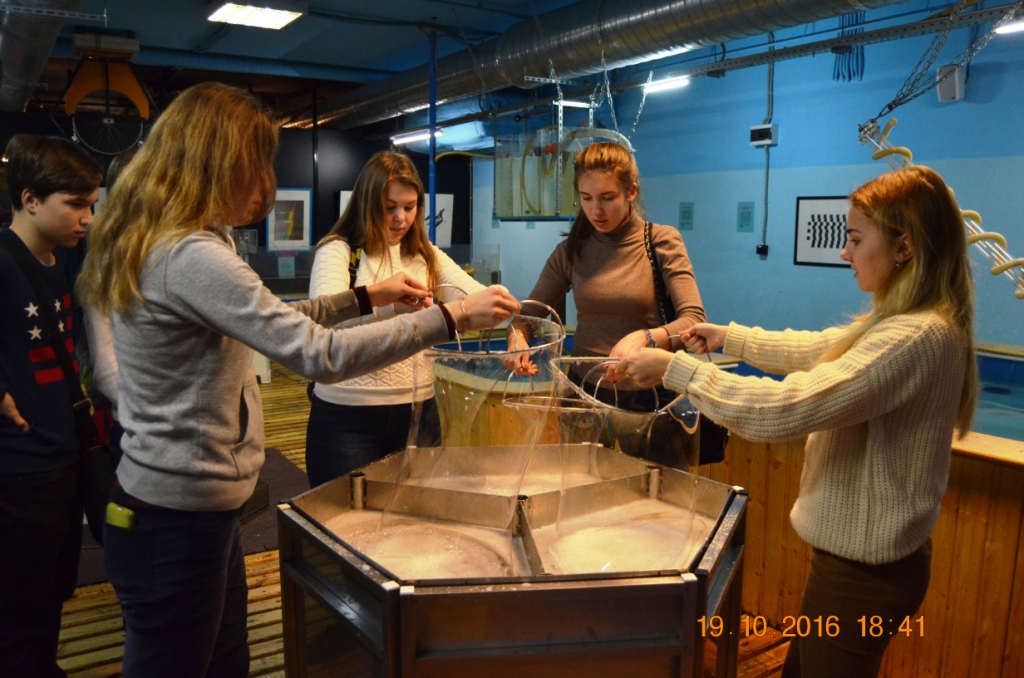 Самостоятельная поездка в Исаакиевский собор 20.10.2016
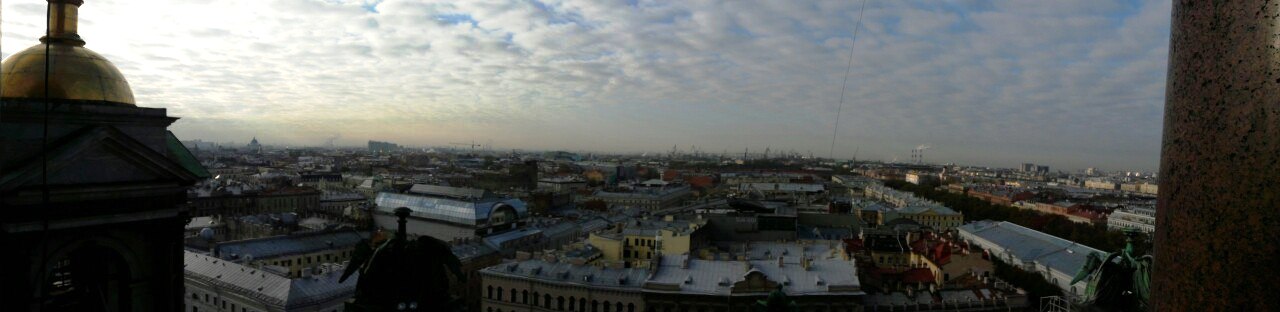 На колоннаде Исаакиевского собора
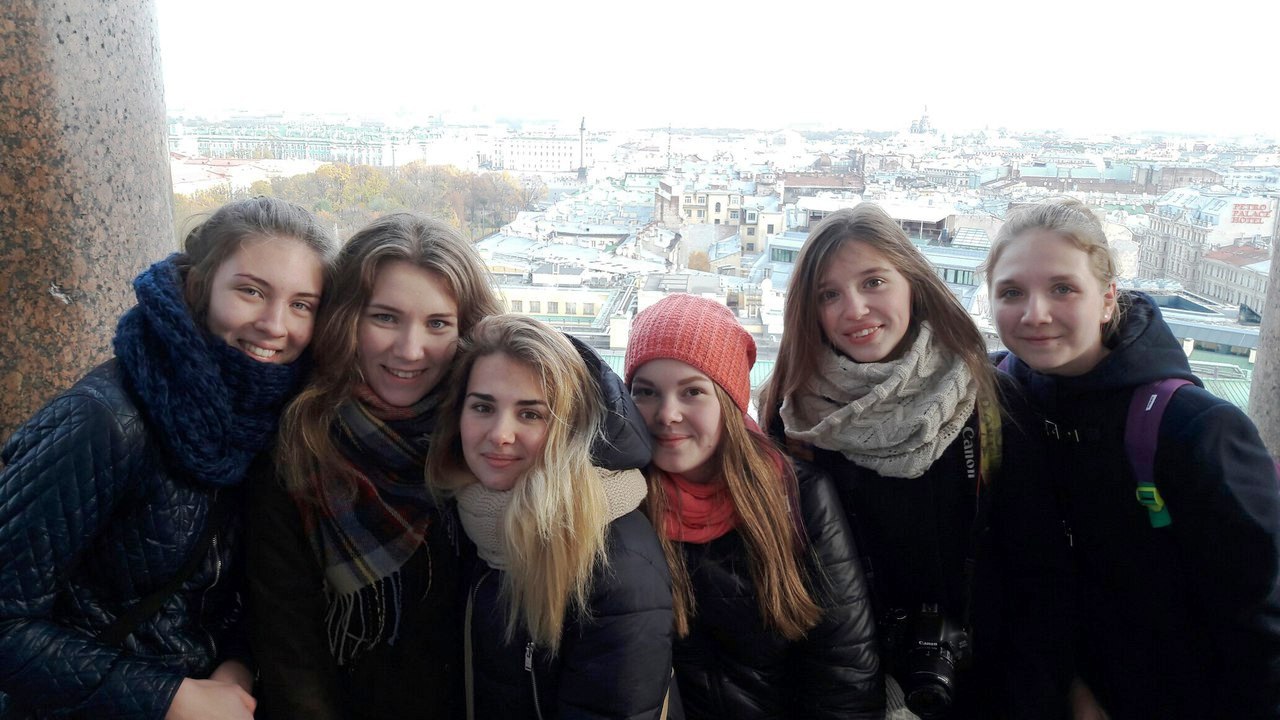 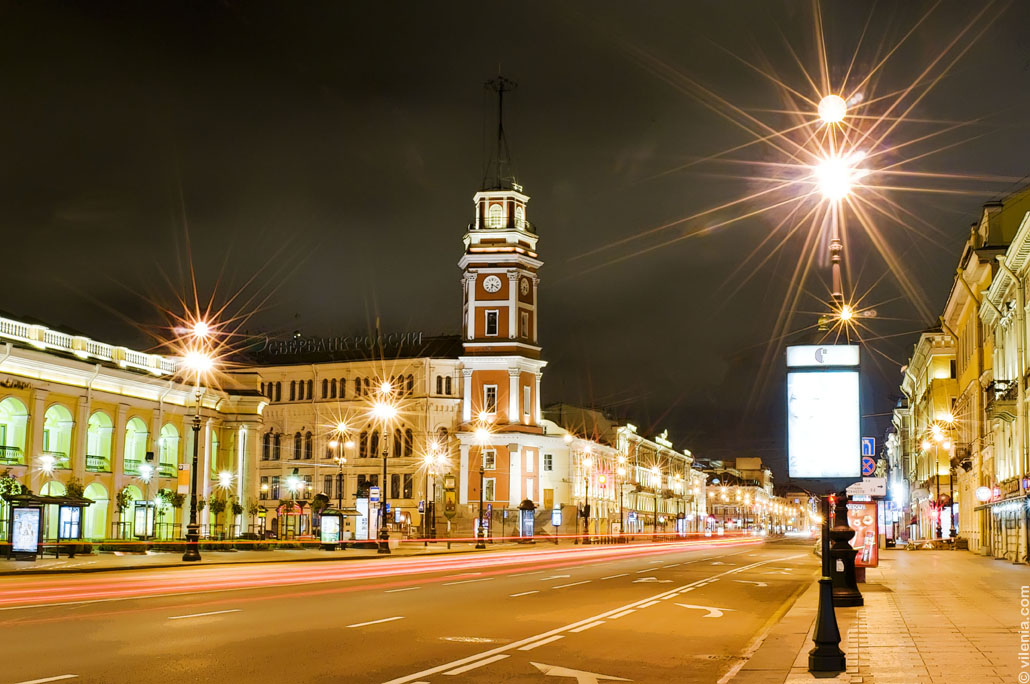